Archaeological Institute of America
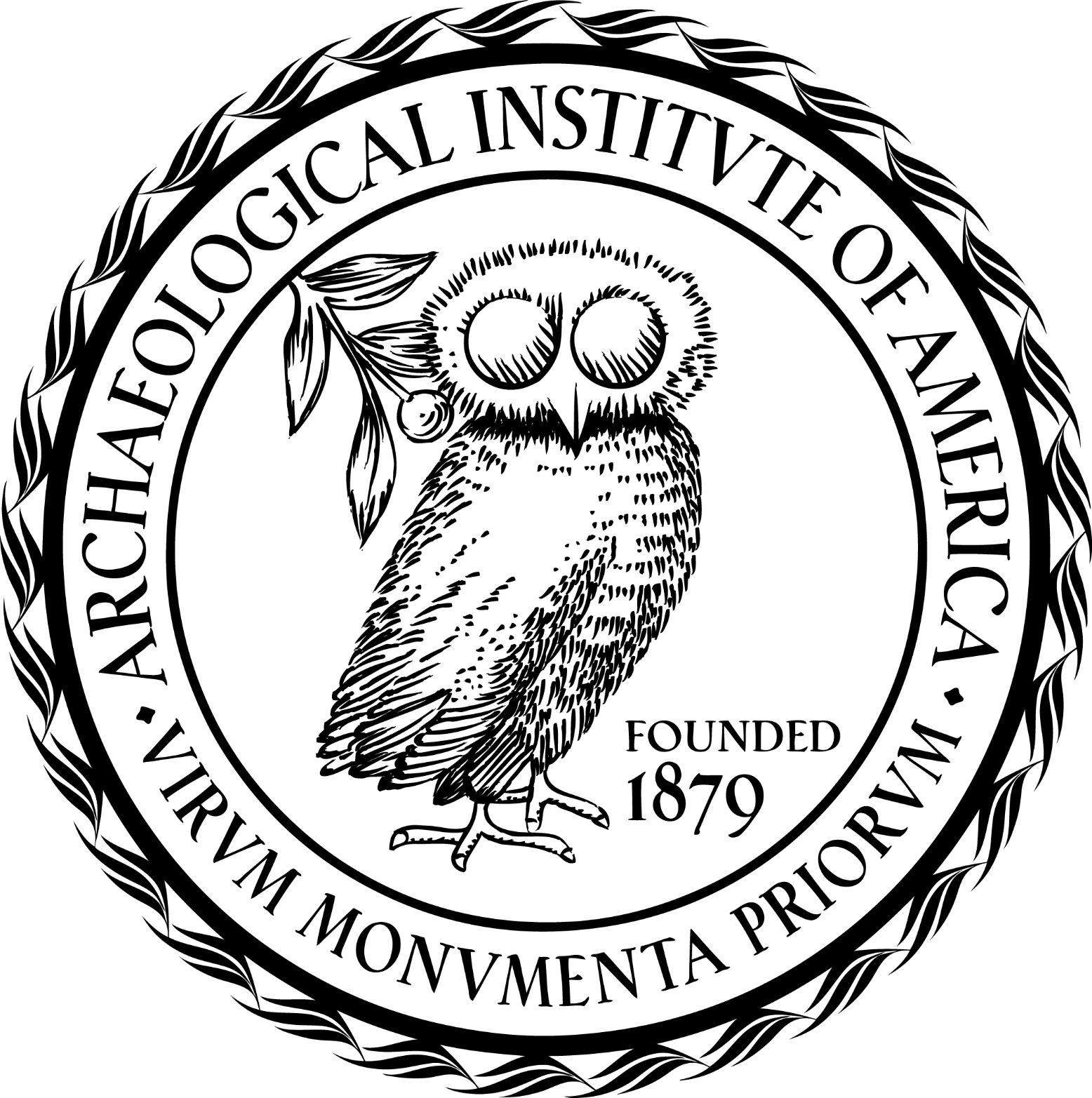 excavate
educate
advocate
Joseph Veach Noble Lectureship
www.archaeological.org